Vysoká škola technická a ekonomická v Českých Budějovicích
Ústav technicko-technologický
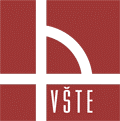 ŽIVOTNÍ CYKLUS VEŘEJNÉ ZAKÁZKY
Autor diplomové práce:		Bc. Marie Sasková
Vedoucí diplomové práce:		Ing. Vladimír Nývlt, MBA, Ph.D. Oponent diplomové práce:		Ing. Jana Hubálovská
České Budějovice, červen 2020
ZADÁNÍ DIPLOMOVÉ PRÁCE
„Předmětem diplomové bylo navrhnout metodiku pro stavební firmy pro zpracování veřejné zakázky“
VÝBĚR TÉMA
Rozšíření znalostí o dané problematice
Použití reálné stavby
Nové znalosti z legislativy
Ucelení představy o průběhu veřejné zakázky a výstavby budov
ZÁKLADNÍ INFORMACE O STAVBĚ
Místo stavby
Popis stavby
Účel: Garáže pro speciální techniku HZS
Parc.č. 2097/66, 2097/21, 2097/20,  
k.ú. České Budějovice
Konstrukce: skelet v kombinaci s vyzdívkou
Střecha: plochá, pochozí
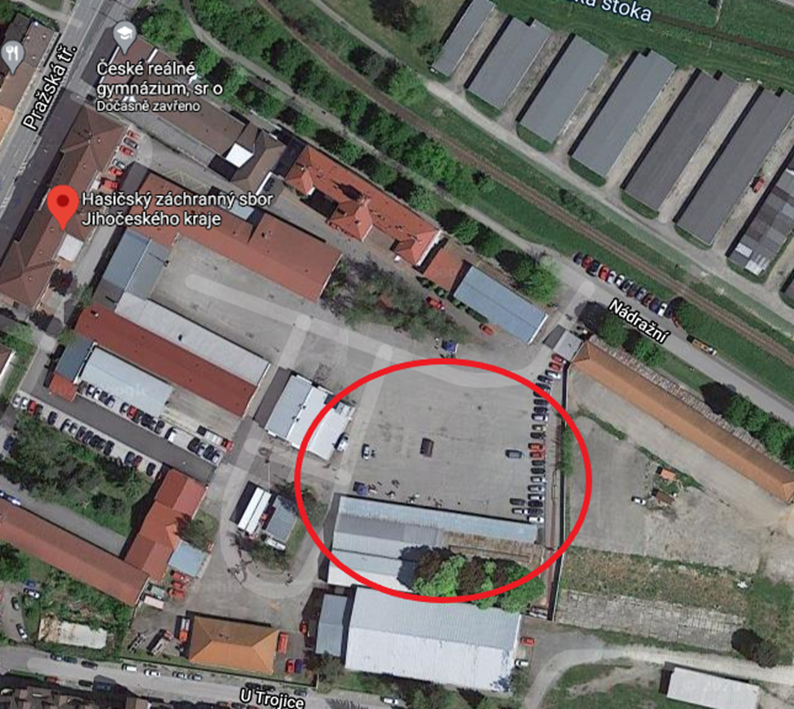 Výběrové řízení
Předinvestiční fáze
Investiční fáze
Příprava VZ
Uveřejnění
Zasílání cenových nabídek
Vznesení dotazů k PD
Výběr zhotovitele
Podepsání smlouvy
Předání staveniště
Zahájení stavby
Probíhá vzorkování a dodatečné úpravy objektu
Dokončovací práce na stavbě
Příprava podkladů k předání stavby a kolaudaci
Kolaudace
Záruční lhůta
VYHODNOCENÍ VEŘEJNÉ ZAKÁZKY
Zadávání a vyhodnocení VZ se řídí zákonem č. 134/2016 Sb. o zadávání veřejných zakázek 
Jedná se o zakázku malého rozsahu
Financování z fondů Jihočeského kraje (dotace od EU)
PROBLEMATIKA ŘEŠENÉ STAVBY
Špatné zpracování PD a VV
Prodloužení termínů
Prodražení stavby
Doporučená metodika řešení
Lepší struktura ZZVZ
Práce se SW BIM
Prodloužení termínu na zaslání CN na VZ
Smysluplné a ekonomické nakládání s financemi
Právní odpovědnost rozpočtáře
DOTAZY VEDOUCÍHO PRÁCE
Jak k problematice BIM/FM přistupují v současné době jednotlivé složky procesu výstavby ?


Je současná technologie (zejména software) schopná bezezbytku naplnit cíle v práci popsané ?
DOTAZY OPONENTA PRÁCE
Podle kterého paragrafu Zákona o zadávání veřejných zakázek budete řešit změnu závazku ze smlouvy na veřejnou zakázku, která nemění celkovou povahu veřejné zakázky a hodnota změny nepřekročí 50% původní hodnoty závazku.

Jakým dalším krokem se následně právně potvrdí navýšení ceny oproti původní ceně zakázky a posun termínu ukončení stavby ve vztahu k původní smlouvě o dílo.
DĚKUJI ZA VAŠI POZORNOST